«Συμβουλευτική Υποστήριξη, Κατάρτιση, Πιστοποίηση και Προώθηση στην Απασχόληση Ανέργων ηλικίας 30-49 ετών σε τεχνικές δεξιότητες κλάδων αιχμής»
ΣΥΝΤΗΡΗΣΗ ΕΓΚΑΤΑΣΤΑΣΕΩΝ ΑΥΤΟΜΑΤΙΣΜΟΥ & ΑΥΤΟΜΑΤΟΥ ΕΛΕΓΧΟΥ
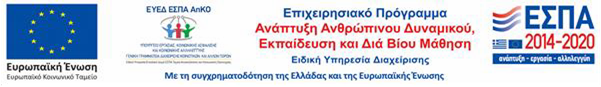 Αντικείμενο Κατάρτισης:  ΣΥΝΤΗΡΗΣΗ ΕΓΚΑΤΑΣΤΑΣΕΩΝ ΑΥΤΟΜΑΤΙΣΜΟΥ & ΑΥΤΟΜΑΤΟΥ ΕΛΕΓΧΟΥ
Συγγραφέας:  Νίκος Ανδρεάδης
Τα εκπαιδευτικά υλικά της πράξης «Συμβουλευτική Υποστήριξη, Κατάρτιση, Πιστοποίηση και Προώθηση στην Απασχόληση Ανέργων ηλικίας 30-49 ετών σε τεχνικές δεξιότητες κλάδων αιχμής» (κωδικός ΟΠΣ 5037981) του Ε.Π. «Ανάπτυξη Ανθρώπινου Δυναμικού, Εκπαίδευση & Δια Βίου Μάθηση» είναι προσαρμογή παλιότερου υλικού που αναπτύχθηκε από σύμπραξη των φορέων Ινστιτούτο Μικρών Επιχειρήσεων της Γενικής Συνομοσπονδίας Επαγγελματιών Βιοτεχνών Εμπόρων Ελλάδος (ΙΜΕ ΓΣΕΒΕΕ) (Συντονιστής), Ινστιτούτο Εργασίας της Γενικής Συνομοσπονδίας Εργατών Ελλάδος (ΙΝΕ ΓΣΕΕ), Στέγη της Ελληνικής Βιομηχανίας (ΣΕΒ), Ινστιτούτο Εμπορίου και Υπηρεσιών της Ελληνικής Συνομοσπονδίας Εμπορίου & Επιχειρηματικότητας (ΙΝΕΜΥ ΕΣΕΕ), Ινστιτούτο του Συνδέσμου Ελληνικών Τουριστικών Επιχειρήσεων (ΙΝΣΕΤΕ).
ΕΙΣΑΓΩΓΗ ΣΤΟ ΠΡΟΓΡΑΜΜΑ ΚΑΤΑΡΤΙΣΗΣ
Όροι και συνθήκες υλοποίησης της κατάρτισης
Συνολική διάρκεια προγράμματος κατάρτισης.
Έξοδα μετακίνησης.
Ημερήσια διάρκεια προγράμματος κατάρτισης.
Γραμματειακή – Οργανωτική υποστήριξη του προγράμματος κατάρτισης.
Εκπαιδευτικό Υλικό – Σημειώσεις.
Ποσοστό απουσιών ανά καταρτιζόμενο.
Διαλείμματα – Παροχές – Εκπαιδευτικός χώρος.
Ώρες προσέλευσης – αποχώρησης.
Ρόλοι και υποχρεώσεις.
Έξοδα μετακίνησης.
Δομή του αναλυτικού προγράμματος
Θεματικές Ενότητες, Υποενότητες και Διάρκεια
Δομή του αναλυτικού προγράμματος
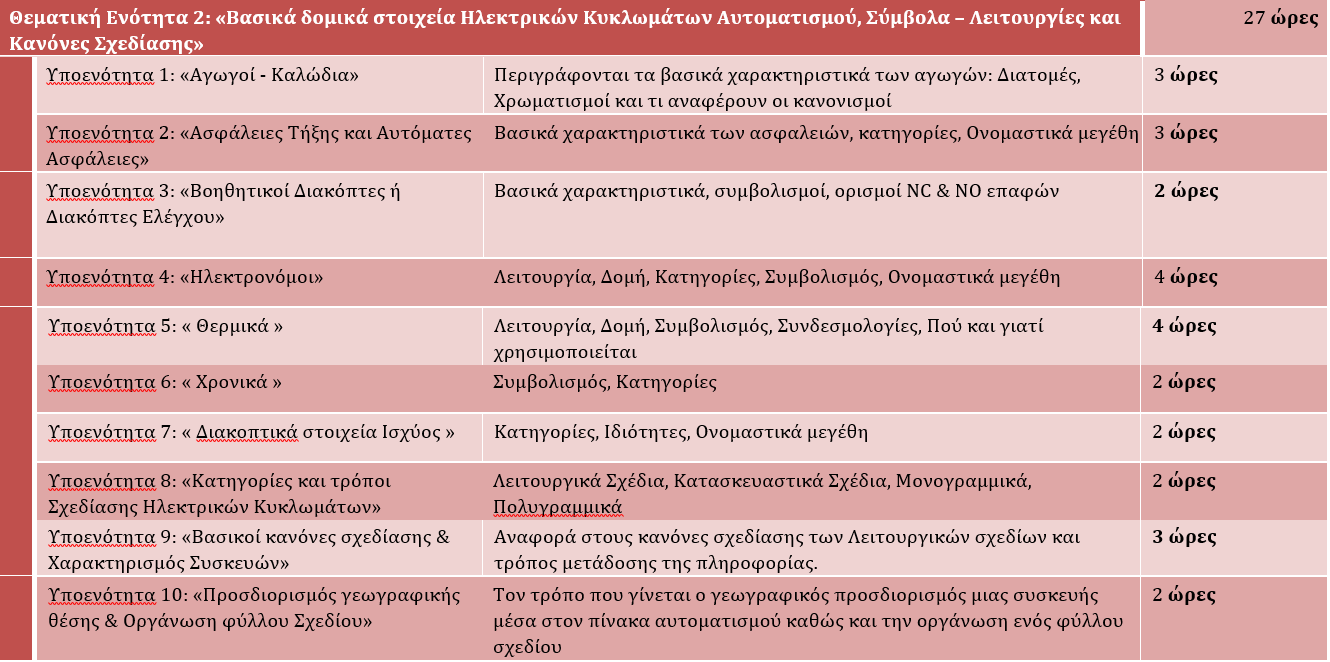 Δομή του αναλυτικού προγράμματος
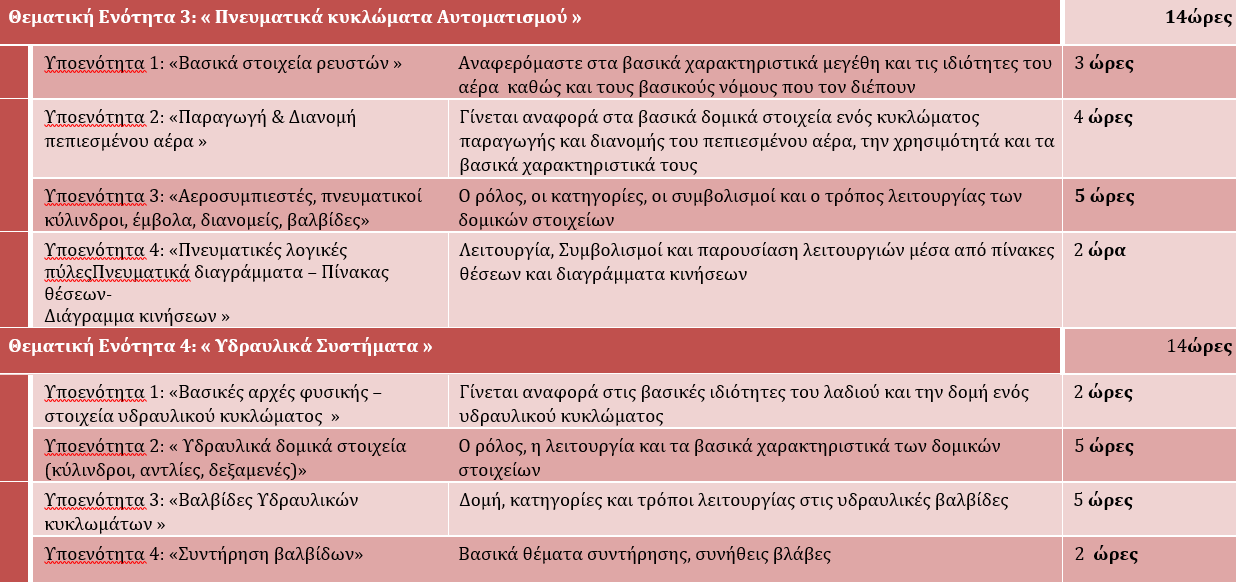 Δομή του αναλυτικού προγράμματος
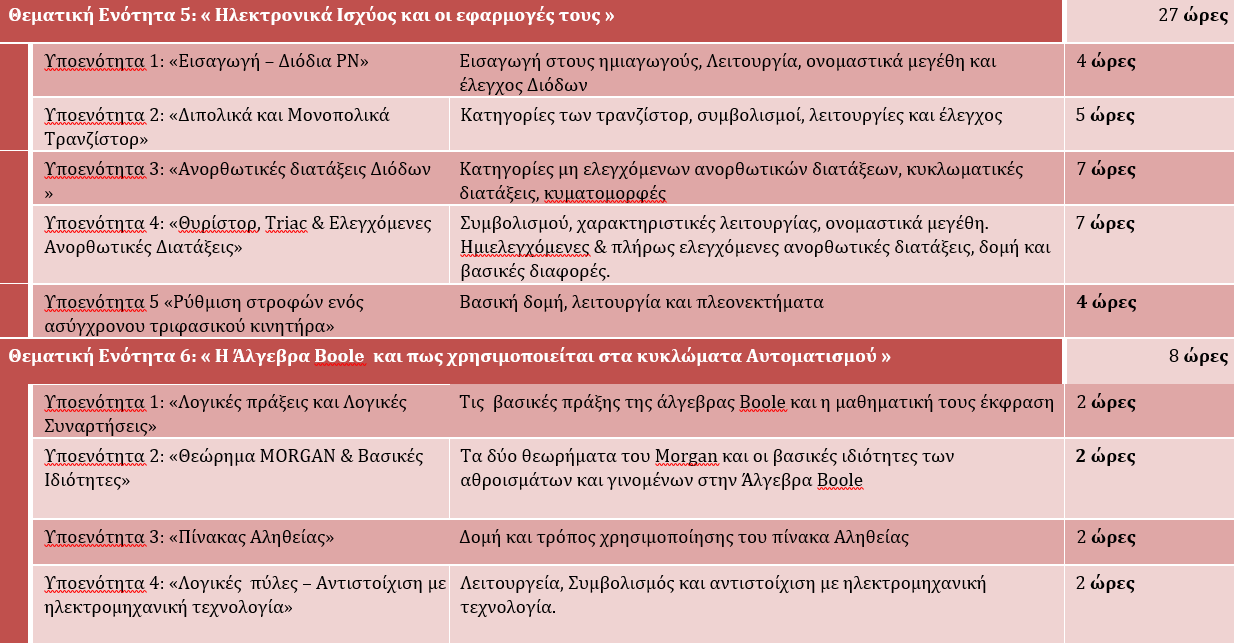 Δομή του αναλυτικού προγράμματος
Δομή του αναλυτικού προγράμματος
Θεματικές Ενότητες, Υποενότητες και Διάρκεια
Εκπαιδευτικοί Στόχοι
Οι εκπαιδευόμενοι να αποκτήσουν γνώσεις, δεξιότητες και ικανότητες έτσι ώστε να μπορούν :
Να εντοπίζουν και να προλαμβάνουν καταστάσεις οι οποίες θα προκαλούσαν δυσάρεστες συνέπιες τόσο στον άνθρωπο όσο και στην ίδια την εγκατάσταση.
Να σχεδιάζουν, να αναλύουν, να διαστασιολογούν και  να προγραμματίζουν αυτοματοποιημένα συστήματα.
Να εγκαθιστούν, να δοκιμάζουν και να συντηρούν κυκλώματα αυτοματισμού.
Να αναπτύξουν την κριτική τους σκέψη
Σαν αποτέλεσμα των παραπάνω το πρόγραμμα θα καταστήσει τους εκπαιδευόμενους ειδικευμένους τεχνίτες κυκλωμάτων Αυτοματισμού και Αυτομάτου Ελέγχου καλύπτοντας όλο το εύρος των τεχνολογιών που υπεισέρχονται.
Προσδοκώμενα Αποτελέσματα
Προσδοκώμενα Αποτελέσματα
Προσδοκώμενα Αποτελέσματα
Προσδοκώμενα Αποτελέσματα
Προσδοκώμενα Αποτελέσματα
Προσδοκώμενα Αποτελέσματα
Προσδοκώμενα Αποτελέσματα
Προσδοκώμενα Αποτελέσματα
Προσδοκώμενα Αποτελέσματα
Προσδοκώμενα Αποτελέσματα
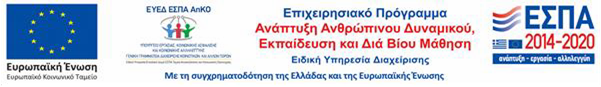